SCUFF TRAINING FOR COMMUNITY SUPPORT WORKERS
SCUFF – Self Care Understanding for Feet
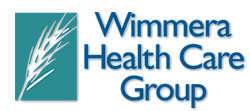 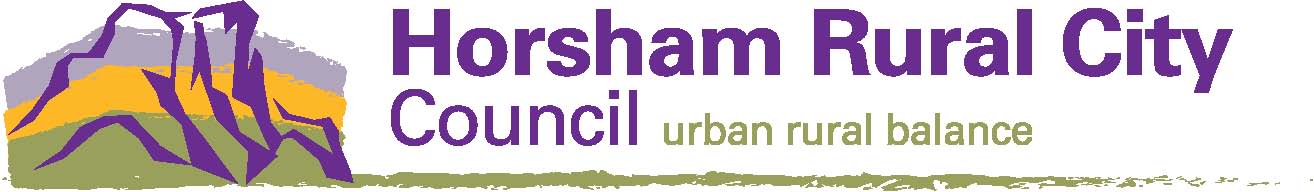 Adapted through collaboration between Wimmera Health Care Group and Horsham Rural City Council as part of the Grampians Region  HACC Foot Care Program.
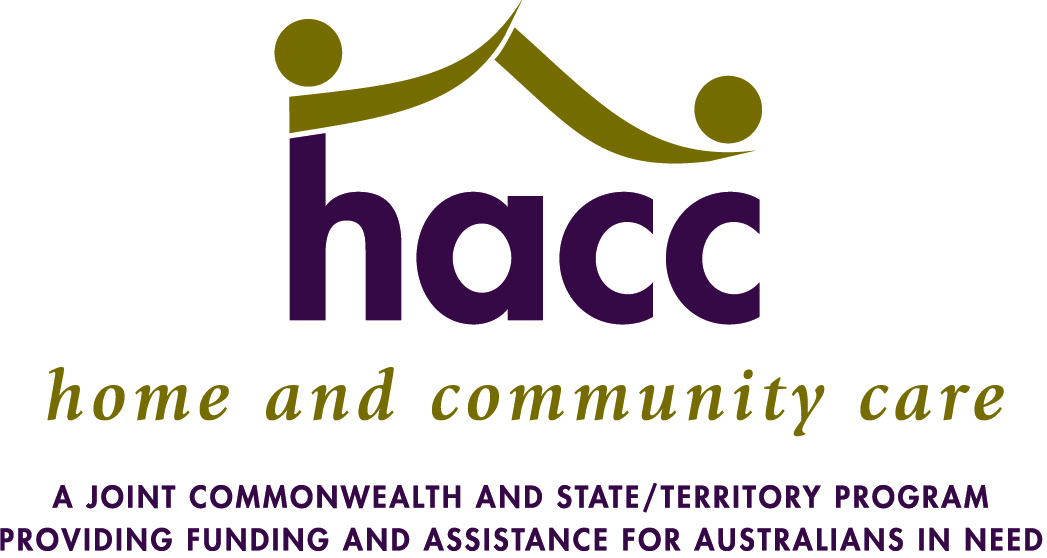 Thanks to:
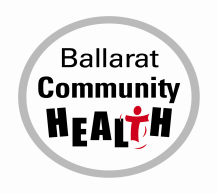 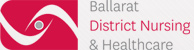 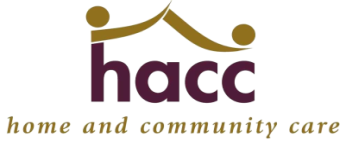 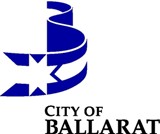 Thanks to the Ballarat Foot Care Project and specifically to Gemma Hammond (BCH) and Adrian Misseri  (BDNH)  for compiling this presentation.
objectives
On completion of this module participants will
Have an understanding of personal carer and podiatrist role in assisting clients with foot care
Identify good footwear choices and assist people in selecting better footwear choices
Have an awareness of current aids, methods and equipment used to support foot and nail care
Be able to support clients in applying good nail and foot care
Topics to be covered
Role of podiatrist
Role of Community Care Worker in foot hygiene
High Risk Factors
Good Foot Care
Tools of Trade
Corns & Callous
Footwear
A podiatrist is……
Health professional – diagnosis, treatment and prevention of disorder of feet and lower limbs
A range of skills are used for example:
Orthotic prescription and manufacture
Wound management
Minor nail surgery
Footwear advice
Treatment of skin and nail disorders of the feet
Importance of foot care
Poor foot care -    mobility and independence
Impaired vision
Inability to reach feet
Falls prevention
Not necessarily pathological feet

           role of personal carer
Personal Carer’s role
Personal carer’s role may encouraging and supporting people to:
Regular washing of person’s feet
Careful drying, especially between the toes
Regular checking of condition of skin and nails of feet and lower legs
Moisturising and massaging skin of feet and lower legs (not between toes)
Filing of nails
Maintaining level of callous (under podiatrist advice)
Assisting person with purchase of appropriate shoes
High risk factors
Anyone with any of the following conditions should be seen by a podiatrist:
Diabetes
Peripheral vascular disease
Nervous system disorders
Blood disorders ie haemophilia, blood thinning medications
Conditions or medications affecting the immune system
Lymphoedema
Good foot care
Cut nails straight across 
File corners if necessary
Pumice hard skin & calluses 
Apply moisturiser to heels 
Dry well between toes 
Attend to injuries 
Wear suitable/ fitted shoes 
Natural fibre socks & stockings - not too tight. 
Notice abnormalities consult a Podiatrist or your doctor
Tools of the trade
Clippers 
File/ Pumice stone 
Moisturiser 
Towel 
Warm soapy water 
If necessary - antiseptic, mirror, hypoallergenic tape. 
Mirror helpful if mobility restricted
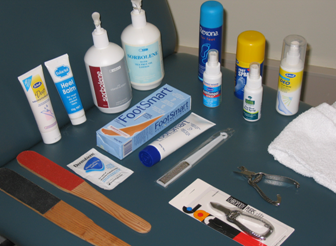 NEVER ……
Expose your feet to extremes of temperature 
Wear tight stockings or shoes 
Use “medicated” corn plasters 
Sit with crossed legs for too long
Smoke
Minimising cross infection
Handwashing
Foot preparation of the person’s feet
Use of disposable gloves
Breaks in the skin – to the person or carer should be dealt with in the appropriate manner
Identifying corns and callous
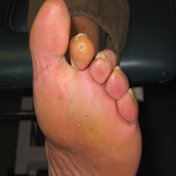 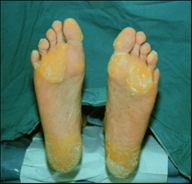 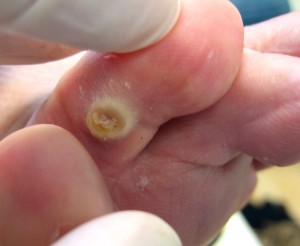 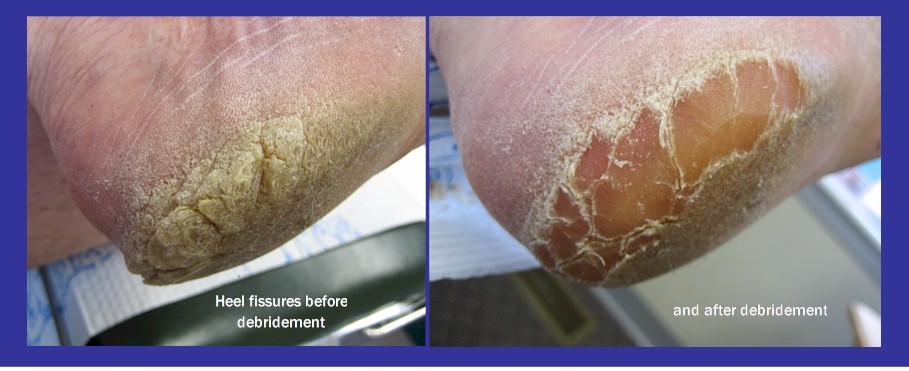 Corns and callous
Normal protective response to abnormal pressure/ friction 
Pressure centred over small area or bony prominence 
Indicator of underlying problem 
Ill-fitting/ inappropriate footwear 
Management carried out under podiatrist advice
Avoiding and managing callous
Footwear with heel cradle 
Pumice stone/foot file 
Creaming feet 
Cushioning insoles
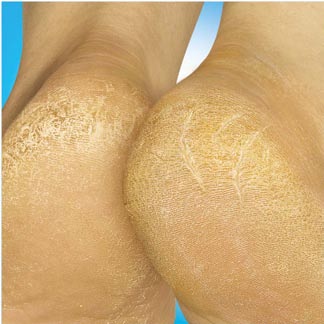 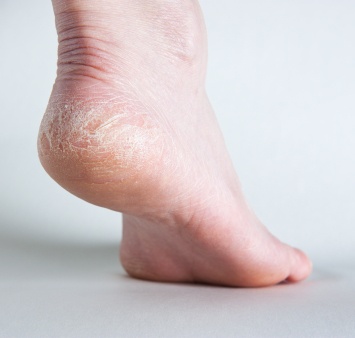 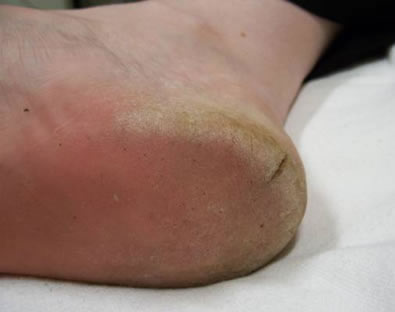 Management of corns
Requires podiatrist input
The podiatrist will often pad the area 
Protection of active corns 
Toefoam, silicon padding
Dressing if there is break in skin 
Footwear fit to prevent
   further damage
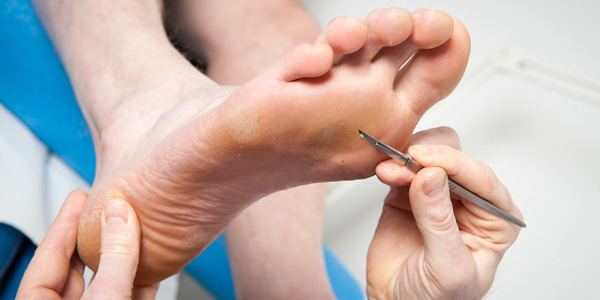 footwear
Ensure proper fit
Should be the same shape as the foot
Always have new shoes properly fitted 
Go shopping for shoes at end of day
Suitable & supportive for your activities 
Check insides of shoes regularly
Footwear shouldn’t cause problems in any way
Footwear features
Natural fibre eg leather
Non-slip rubber sole 
Lace or buckle for good fit
Adequate toe box  depth & shape
Length: 1cm between longest toe and end of shoe 
Firm heel cup
Worn shoes should be repaired        or or discarded
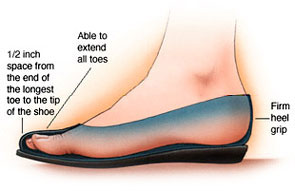 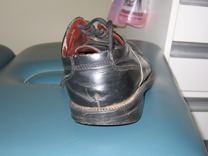 Footwear pyramid
Wear Least
Wear Occasionally
Moderately
Wear Most
Footwear and lymphoedema
Expandable, well fitted footwear 
All day socks
Wear compression hosiery/elevate feet to reduce problem of fit 
Hygiene improved by washable hosiery 
Careful cleansing followed by moisturising of skin around (not between) toes essential
Summary of Session
Good foot care assists maintain good health & independence & can help reduce falls risk
Basic skin & nail maintenance assists in avoiding foot health issues such as corns, callous, non-healing sores (ulcers)
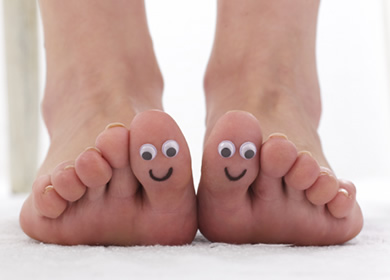 SUMMARY - What can be done?
Strategies include:
Careful washing & drying feet
Creaming feet (not between toes)
Reducing dry skin by filing
Reinforcing good nail care strategies
Using the right tools for the trade
Checking footwear condition & fit & encouraging footwear with good features
Screening of foot health enables identification of foot health issues which may require podiatrist input & care
Foot care training for community Support workers
Part 2 – Foot Care – Screening and Referral
Recap on previous session
Personal carer and podiatrist roles in assisting clients with foot care
Tools for identifying good footwear choices and ways to assist people in selecting better footwear choices
Awareness of current aids, methods and equipment used to support foot and nail care
Supporting clients in applying good nail and foot care
Objectives of this session
Consolidating knowledge of personal carer and podiatrist roles
Foot care issues of clients and what to do
Identifying red flags requiring immediate referral for medical care
Using the Foot Care Project Screening Tool
Demonstrate awareness of referral pathways for clients needing podiatric assessment
Demonstrate awareness of CSW role in implementing foot care support plan
Topics to be covered
Issues of foot health requiring podiatrist assessment
Red Flag signs & symptoms
Role of CSWs (see  Role of CSW handout)
When & how to refer to  podiatrist or GP
Using the Foot Care Project Screening Tool (Screening Tool Handout)
Case studies
Workshop activity
Request for personal care: Foot Care Support
Nail disorders
Thickened toenail – trauma to the nail
Excessively curved toenail
Ingrown toe nail
Fungally infected toenail (thickened, discolored)


     Diagnosis and Management by a Podiatrist
Nail disorders
Nail disorders
Nail disorders
OTHER SIGNS & SYMPTOMS
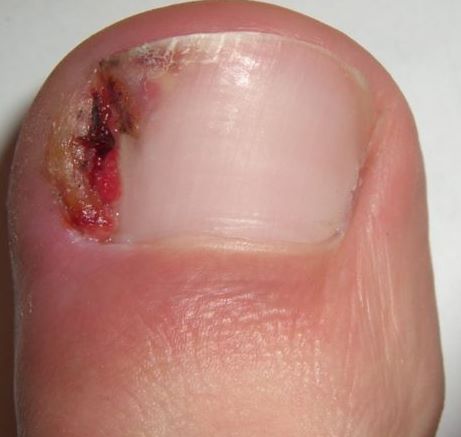 Skin disorders
Callous –thickened, dead skin caused by excessive pressure, painful if untreated
Corns – a concentrated area of callous
Warts – caused by a viral infection
Tinea – a fungal infection of the skin. 
Chilblains – often itchy and painful, they usually appear as reddish/purplish splotches of discolouration on extremities eg toes, heels, bony projections
                      
          Diagnosis and Management by a Podiatrist
Skin disorders
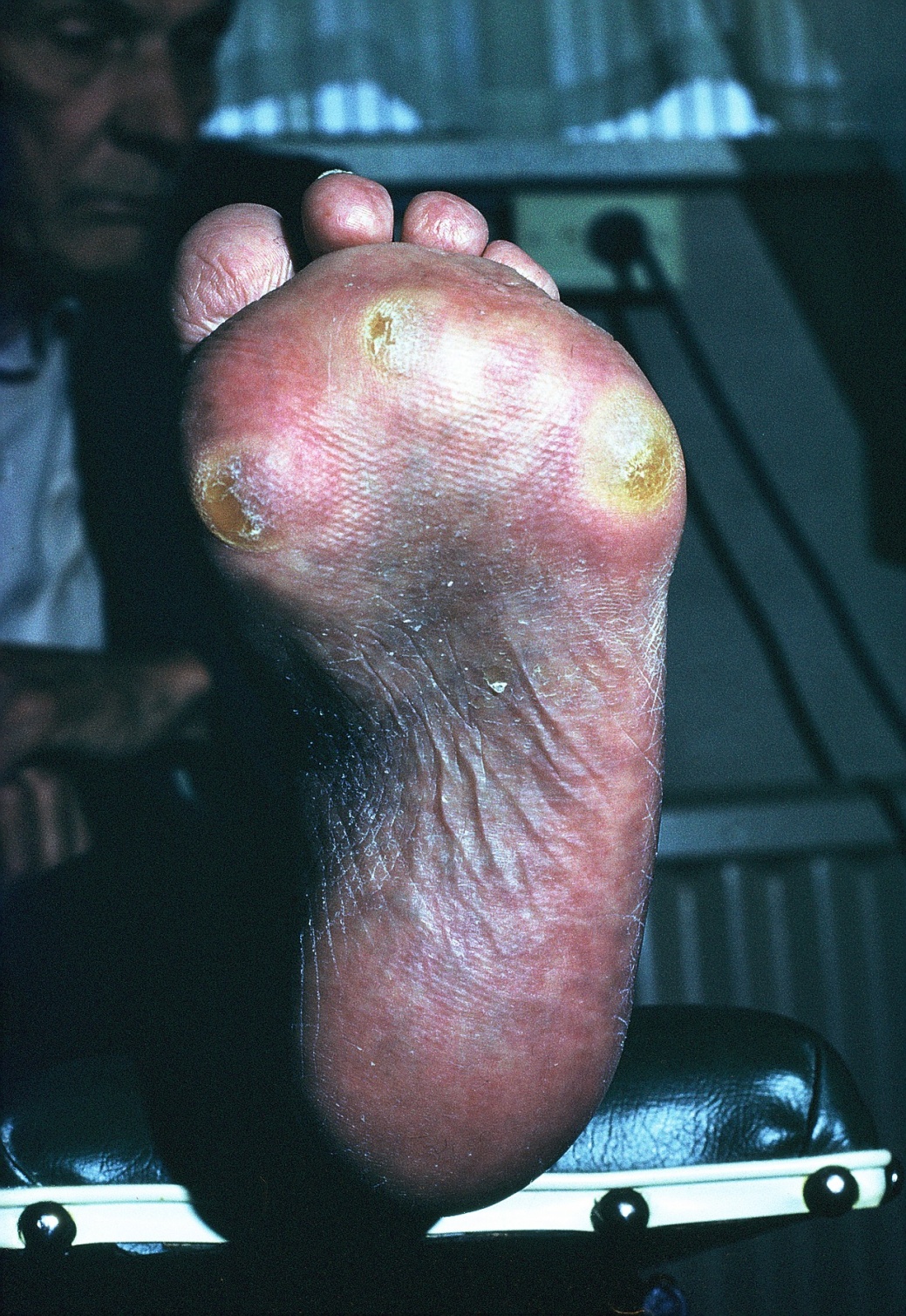 Skin disorders
Skin Disorders
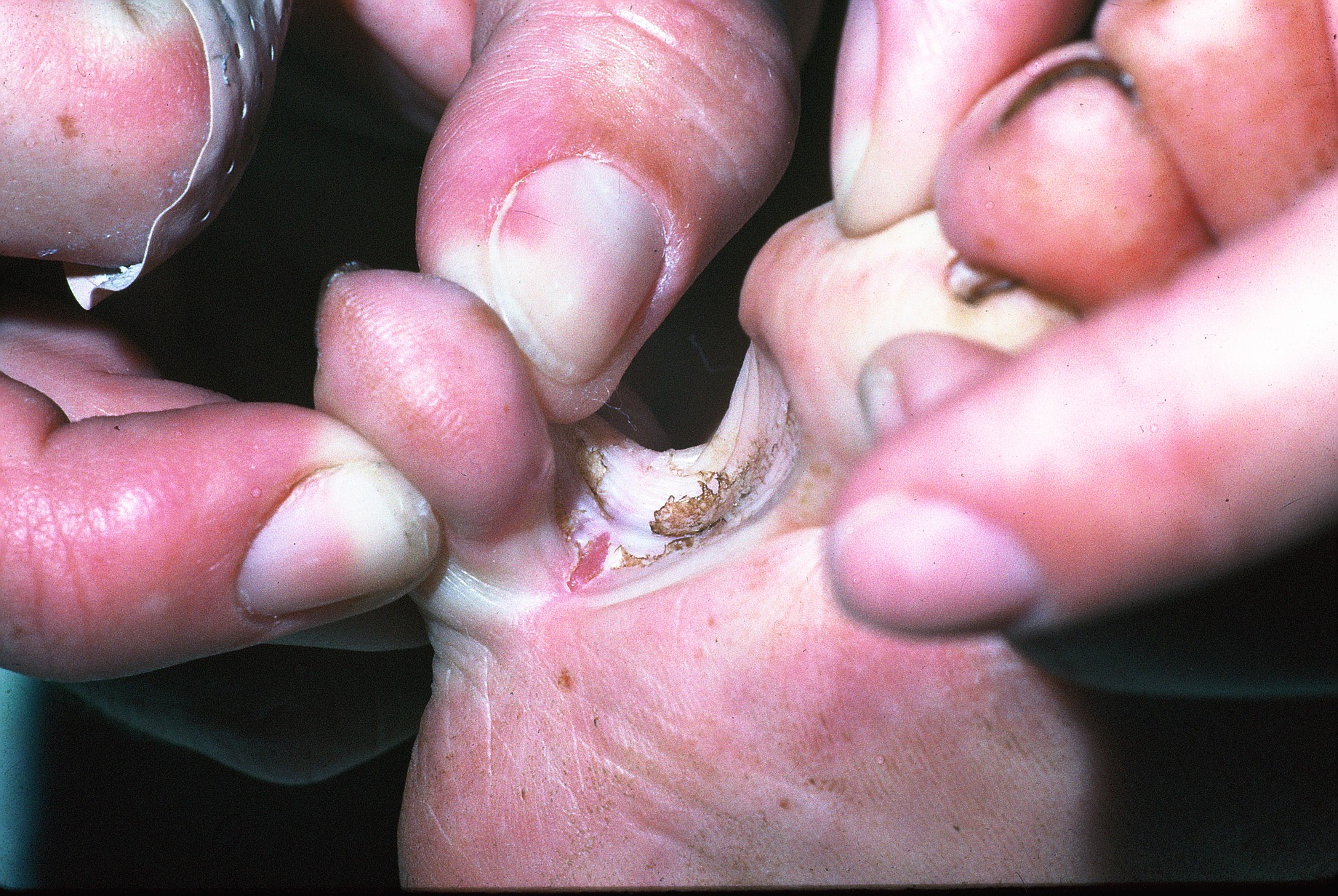 Skin disorders
Skin Disorders
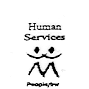 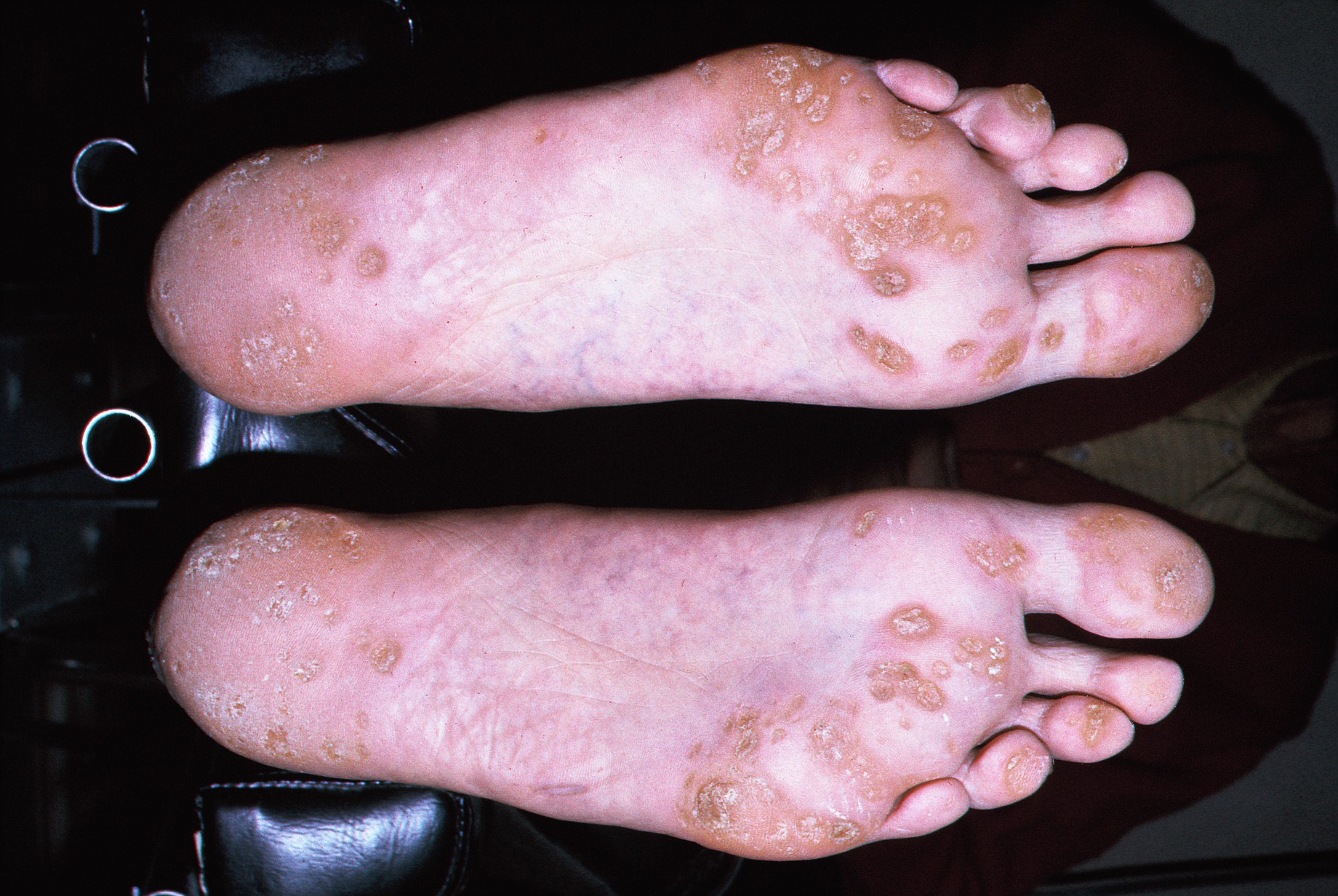 Skin disorders
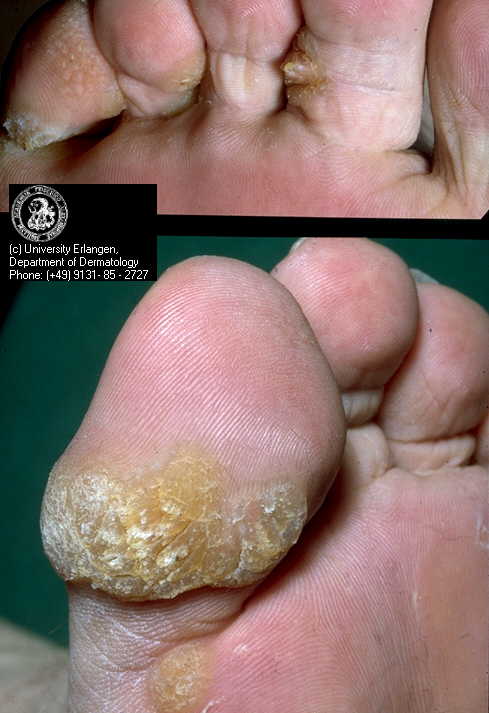 Skin disorders
Other signs and Symptoms
Color changes to the feet or legs
Any discharge
Swelling, hotness, cracks or bruises
Red Flags for referral
Following requires urgent action and GP referral 
Red
Hot
Swelling with pain
Pus
Large sores
Oozing sores
Other Signs and Symptoms
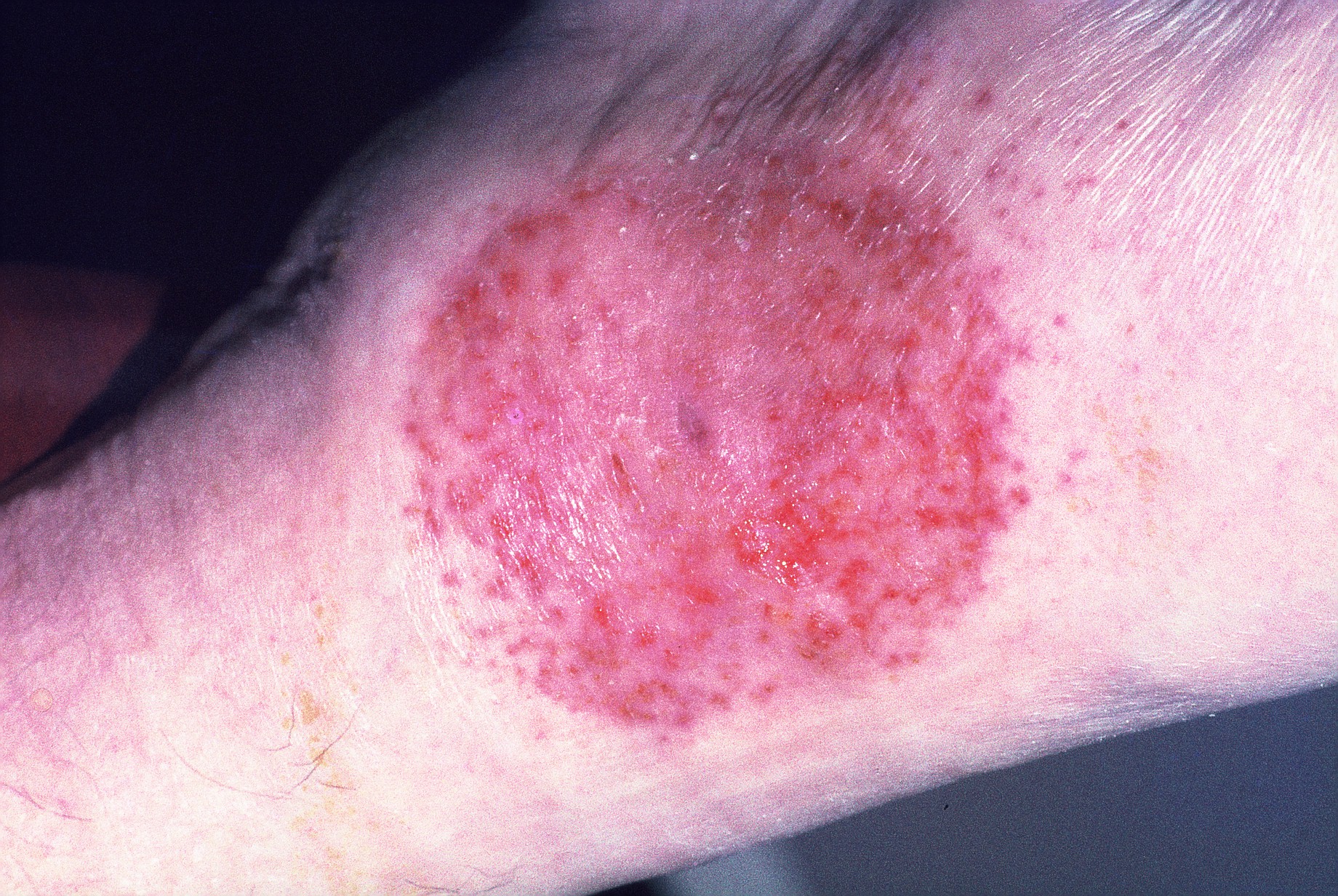 Other signs and symptoms
Other Signs and Symptoms
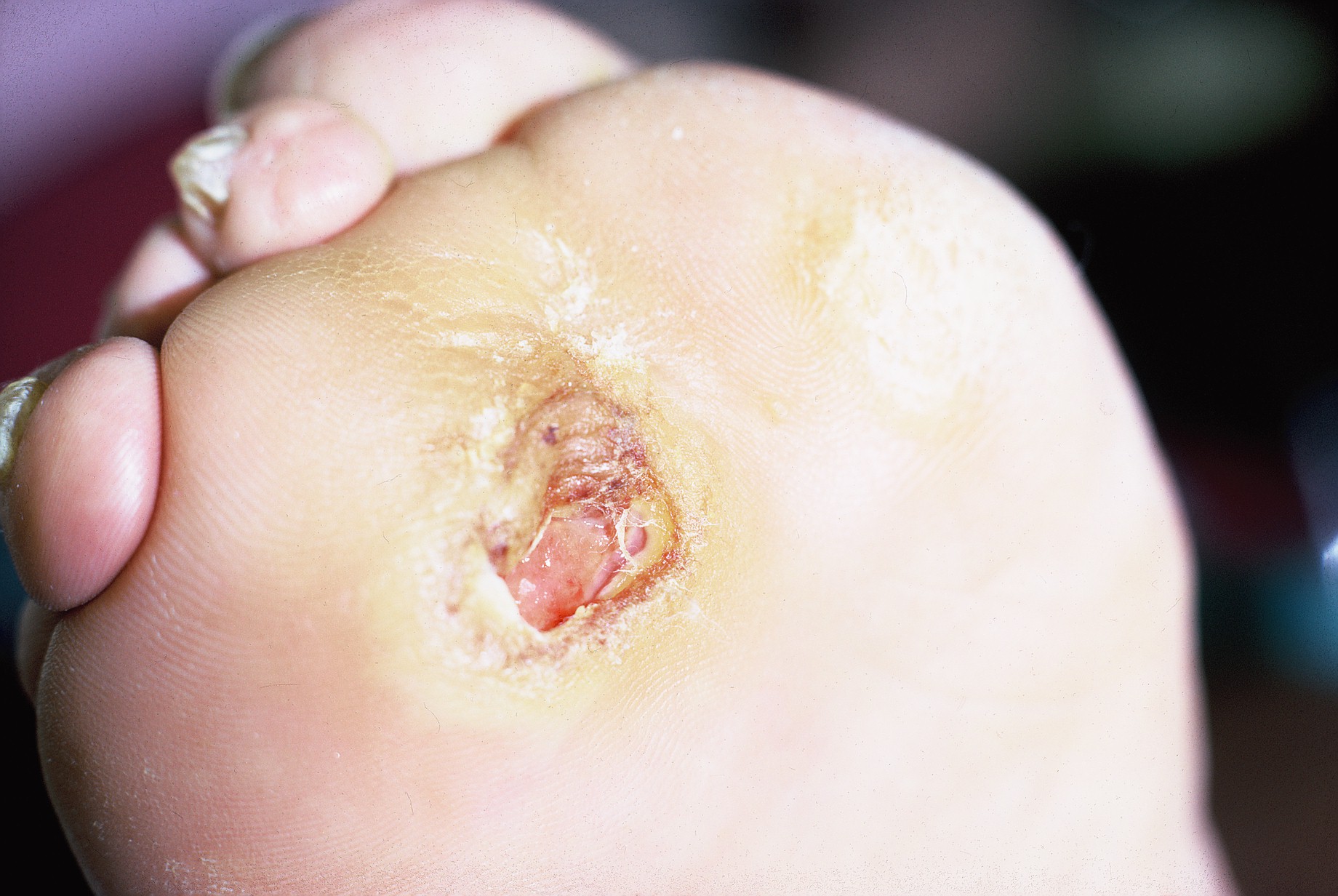 Other Signs and Symptoms
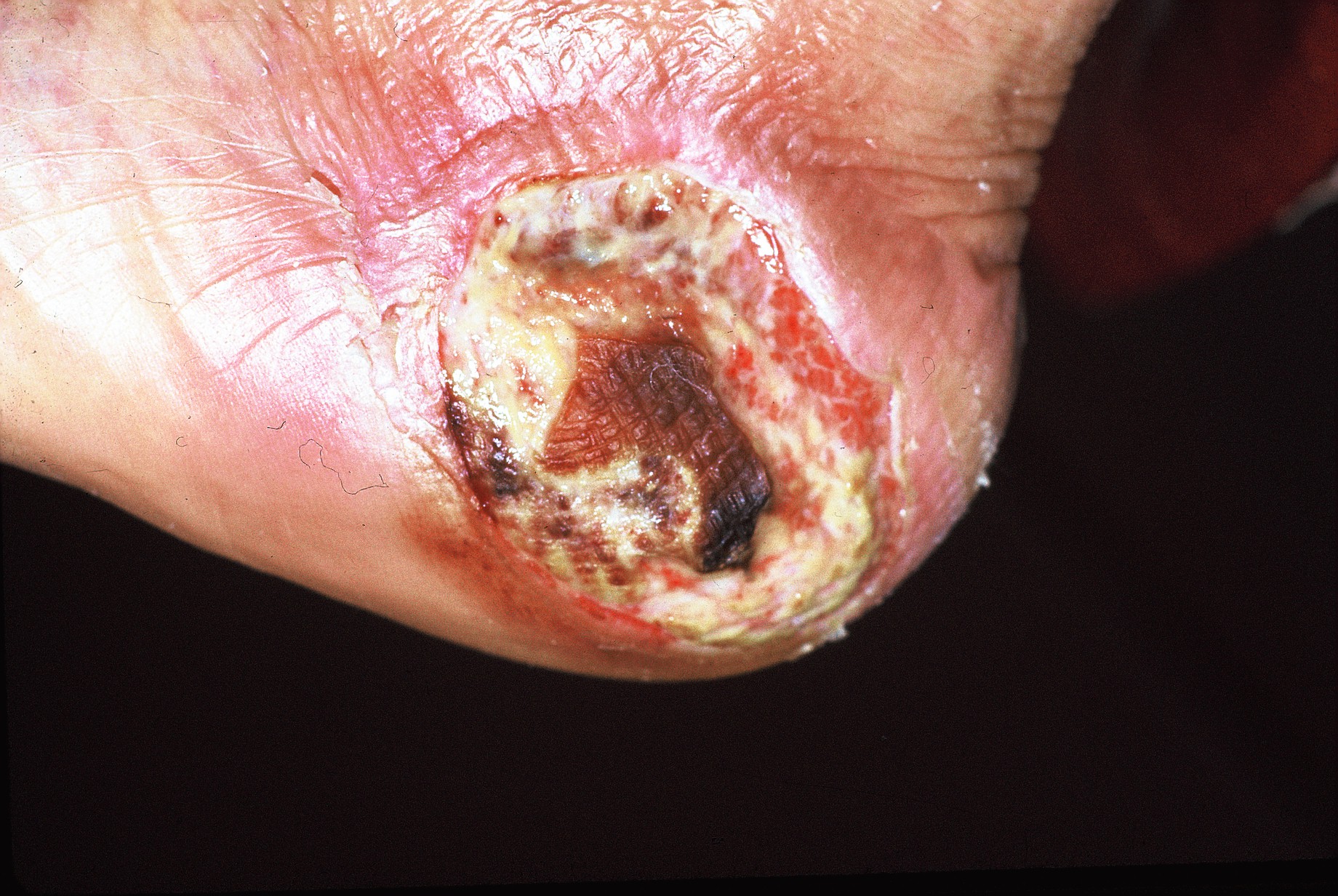 Other Signs and Symptoms
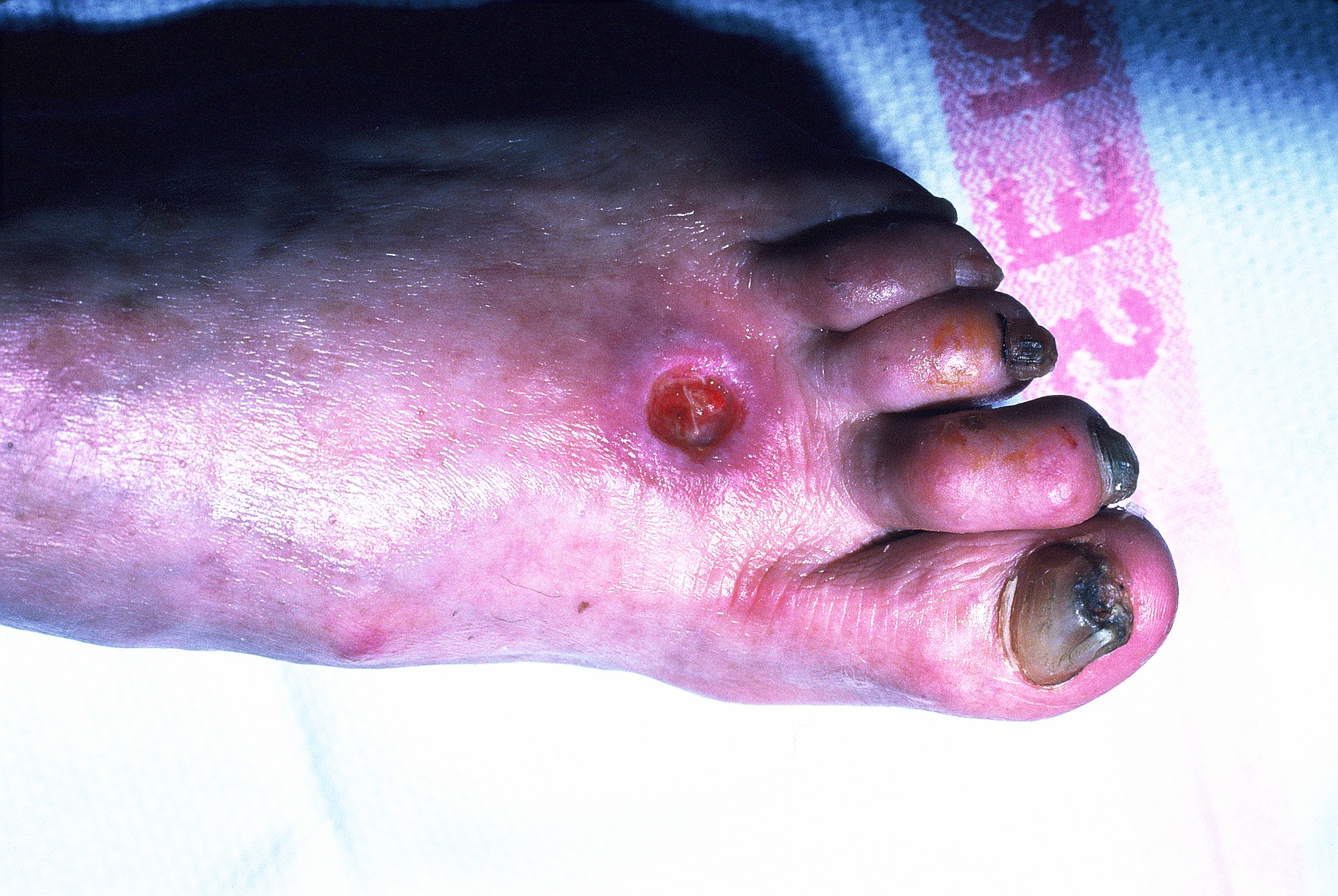 Other Signs and Symptoms
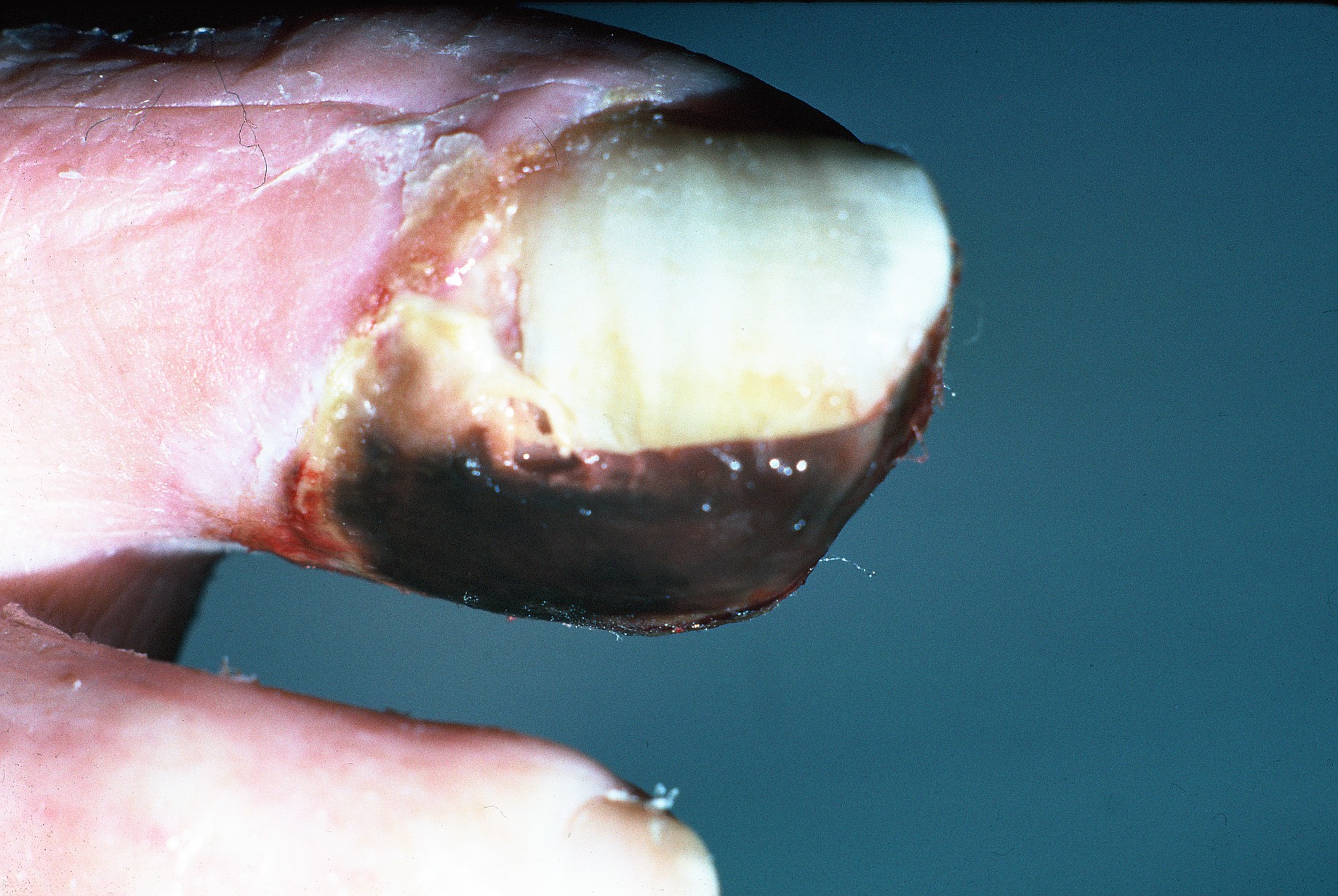 Case Study 1
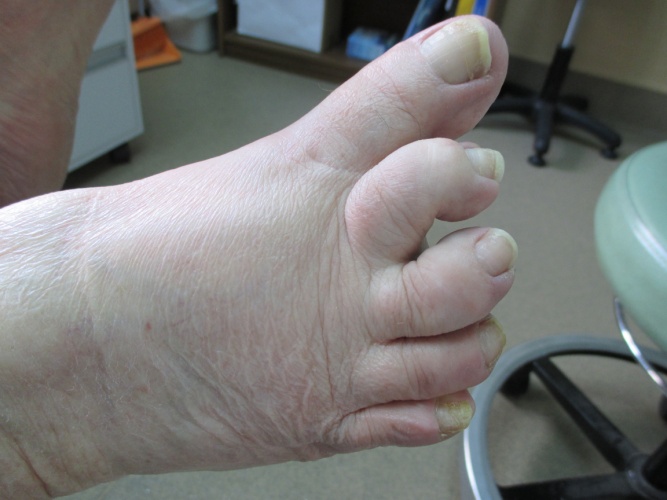 Mrs B has trouble with bending to cut her nails. She has well controlled diabetes and walks regularly. She finds her nails grow quickly and cut holes in her socks and she has trouble in getting shoes to fit her feet comfortably.
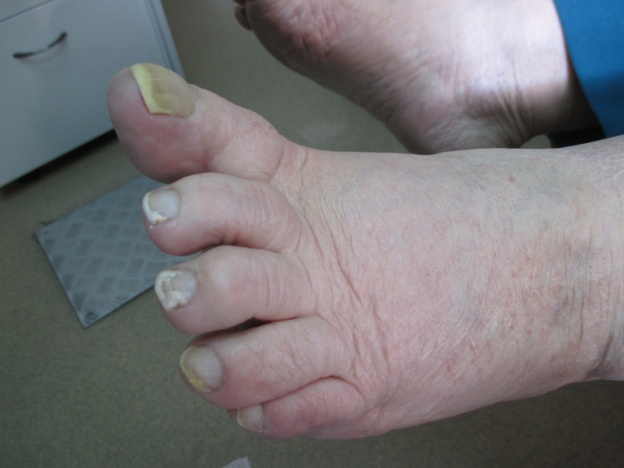 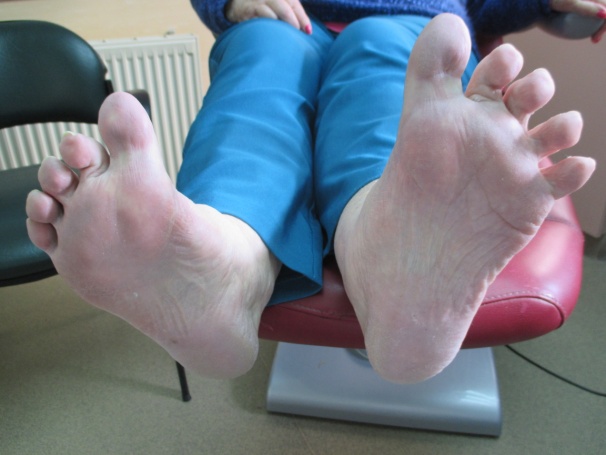 Case study 2
Mr O has regular podiatry for nail care and he is treating a fungal nail with Teatree Oil under podiatrist advice. He also has trouble with webspace tinea & cracks. When a painless blister & bright red swelling formed over his toes his GP sent him immediately to ER where he was admitted to hospital for several days on a drip
Case study 2
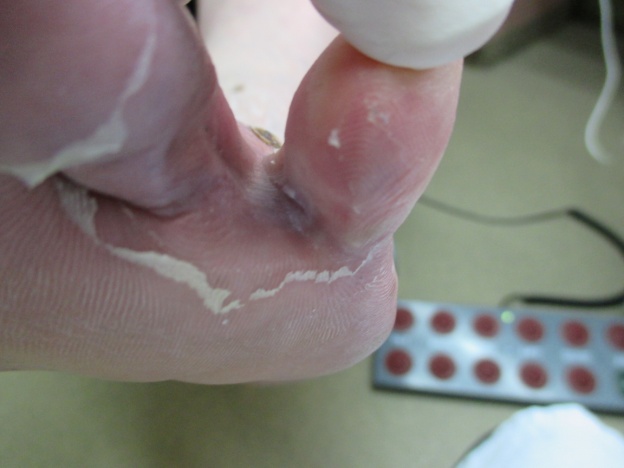 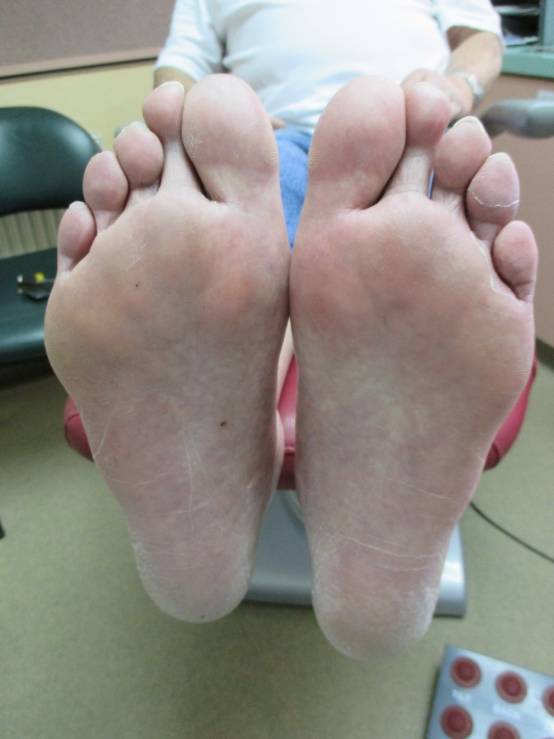 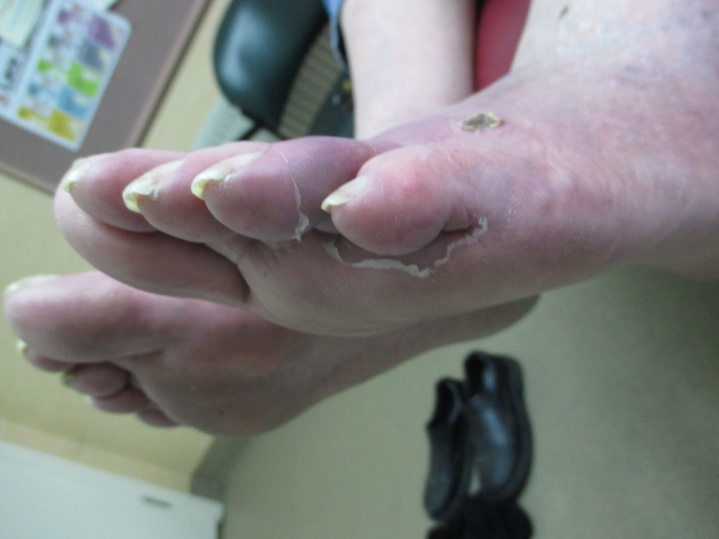 Client Managed Foot Care  Role of Community support Workers (CsW)
Support client to maintain basic foot hygiene/healthy feet 
Within an Active Support Framework – Do With, Not For
Prompt client to identify techniques for caring for their feet 
Assist set-up as required to enable client to undertake foot care
If client is having difficulty performing foot hygiene tasks CSW to prompt client to try different ways of doing it.  May need adapted equipment
To inform assessment worker if client is no longer able to complete basic foot hygiene and maintain healthy feet independently
Work with client to complete the screening tool to identify any foot problems 
Identify and report any changes in foot condition that may indicate a foot problem that needs to be assessed by a podiatrist
Foot care project screening tool
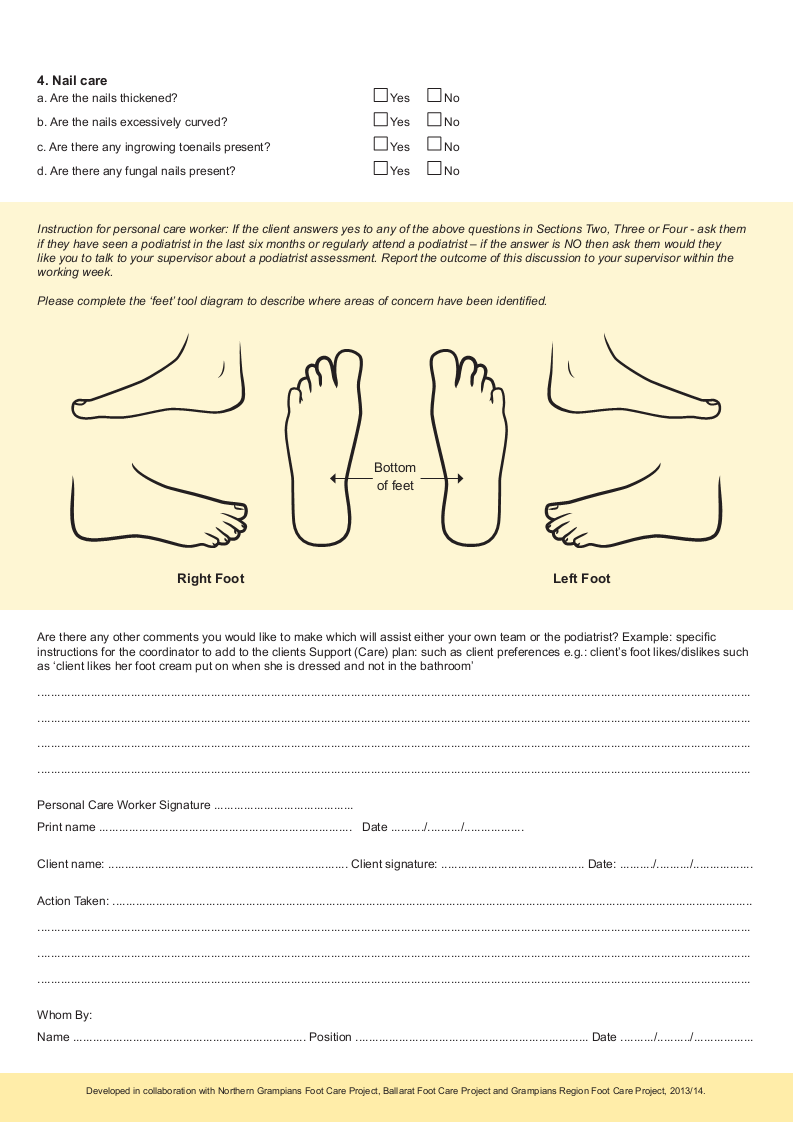 Screening tool
Activity:  Practice using screening tool with a colleague
Summary and questionnaire
CSW supports client in self management of foot care
Work with client to complete foot screening tool
Report any condition of concern immediately to supervisor (See red flags)
Inform assessment worker if client no longer able to complete basic foot hygiene
Implement care plan under direction of podiatrist as requested
Foot care support under podiatrist direction
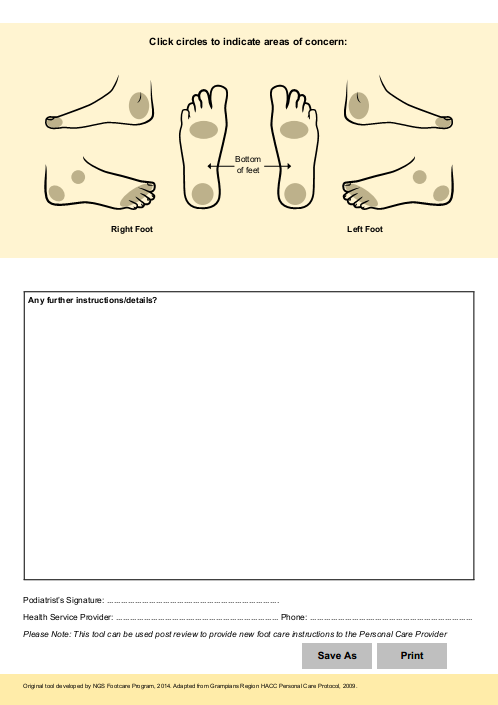 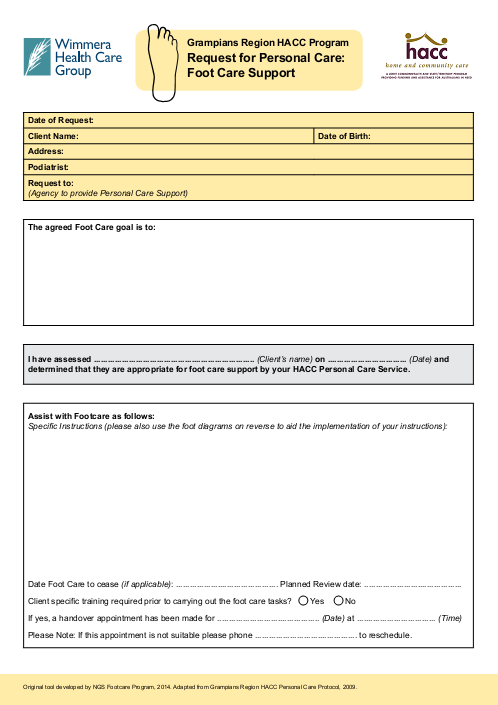 QuestionS and QUESTIONNAIre
Questions?    

Please complete the participant feedback form before you go!
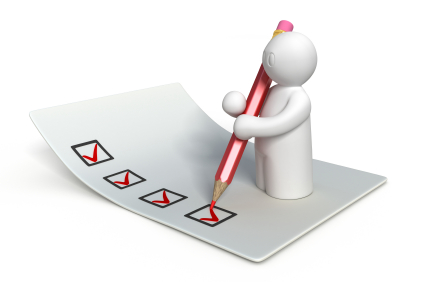